1. egység
Az Európai Unió rövid ismertetése
EU DEMOKRATIKUS ÉLETÉBENAz európai polgári kezdeményezés segítségével
„Az Unió az emberi méltóság, a szabadság, a demokrácia, az egyenlőség, a jogállamiság, valamint az emberi jogok – ideértve a kisebbségekhez tartozó személyek jogait – tiszteletben tartásának értékein alapul. Ezek az értékek közösek a tagállamokban, a pluralizmus, a megkülönböztetés tilalma, a tolerancia, az igazságosság, a szolidaritás, valamint a nők és a férfiak közötti egyenlőség társadalmában.”
A Lisszaboni Szerződés 2. cikke
“
Szabadság
Emberi méltóság
Uniósértékek
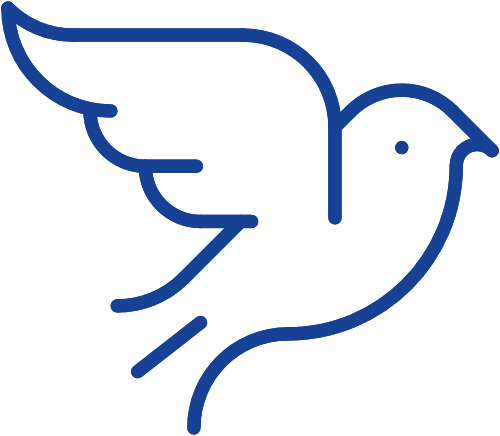 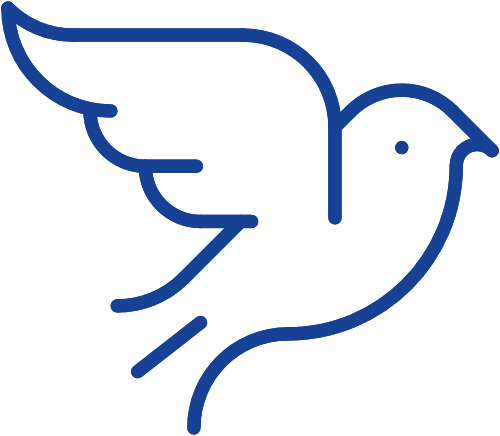 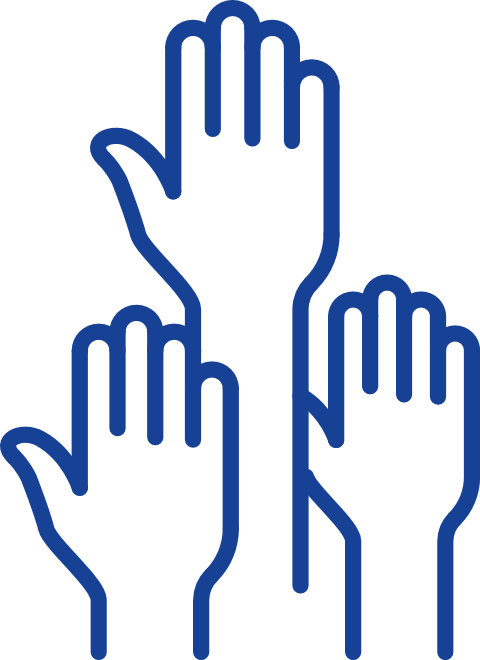 Egyenlőség
Demokrácia
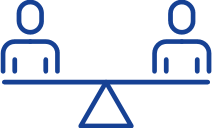 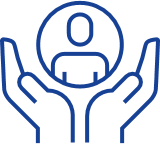 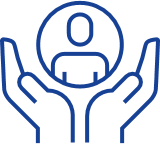 Jogállamiság
Emberi jogok
A schengeni térség
27ország*
Közös vízumpolitika a külső látogatók számára
* 2023. január 1-je óta
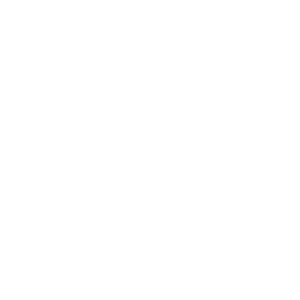 Nincsenek határok a tagok között
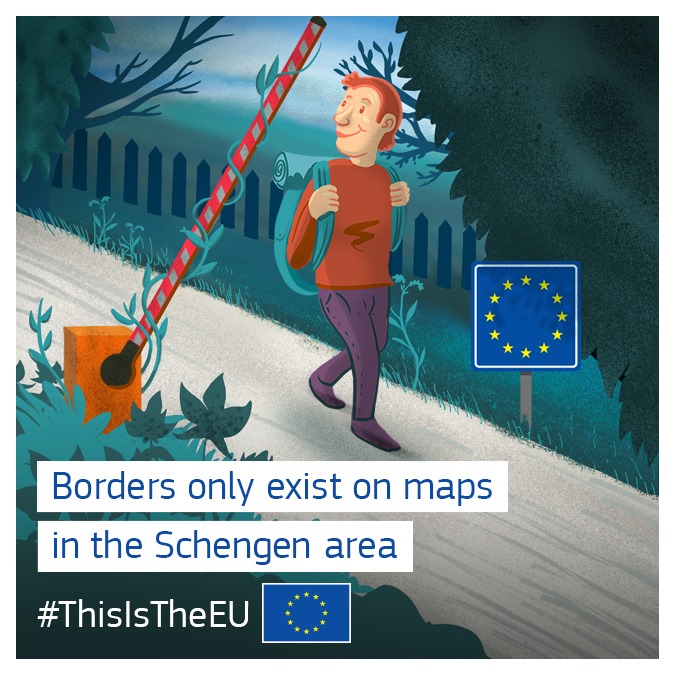 A schengeni térség jelenlegi tagjai
12
7
20
26
6
1	Ausztria
2	Belgium
3	Horvátország4	Csehország5	Dánia6	Észtország7	Finnország8	Franciaország
9	Németország
10	Görögország
11	Magyarország12	Izland13	Olaszország14	Lettország
15	Liechtenstein16	Litvánia
17	Luxemburg
18	Málta
19	Hollandia
20	Norvégia
21	Lengyelország
22	Portugália
23	Szlovákia
24	Szlovénia
25	Spanyolország
26	Svédország 
27	Svájc
14
5
16
19
21
9
2
4
17
23
1
15
11
27
8
24
3
13
25
22
10
18
A belső piac és a vámunió
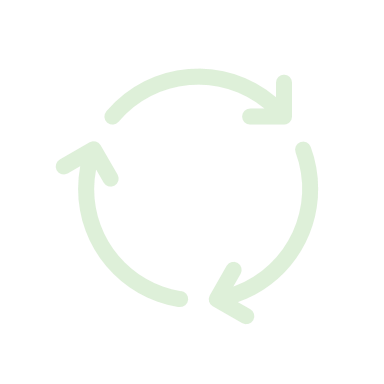 Áruk
Szabadmozgás
:
Szolgáltatások
Emberek
Tőke
Miről hozhat jogszabályokat az EU?
Belső piac
Közlekedés
Migráció és belügy
Vámunió
Foglalkoztatás és szociális ügyek
Transzeurópai hálózatok
Közegészségügy
Versenyszabályok
Kutatás és űrkutatás
Monetáris politika
Mezőgazdaság
Energiaügy
Kereskedelem
Halászati politika
Igazságügy
Fejlesztési együttműködés és humanitárius segítségnyújtás
Tengeri növények és állatok
Környezet
Alapvető emberi jogok
Fogyasztóvédelem
Az EU az alábbi területeken támogathatja a nemzeti intézkedéseket
Közegészségügy
Polgári védelem
Ipar
Igazgatási együttműködés
Kultúra
Oktatás, szakképzés, ifjúság és sport
Turizmus